Black hole chemistry
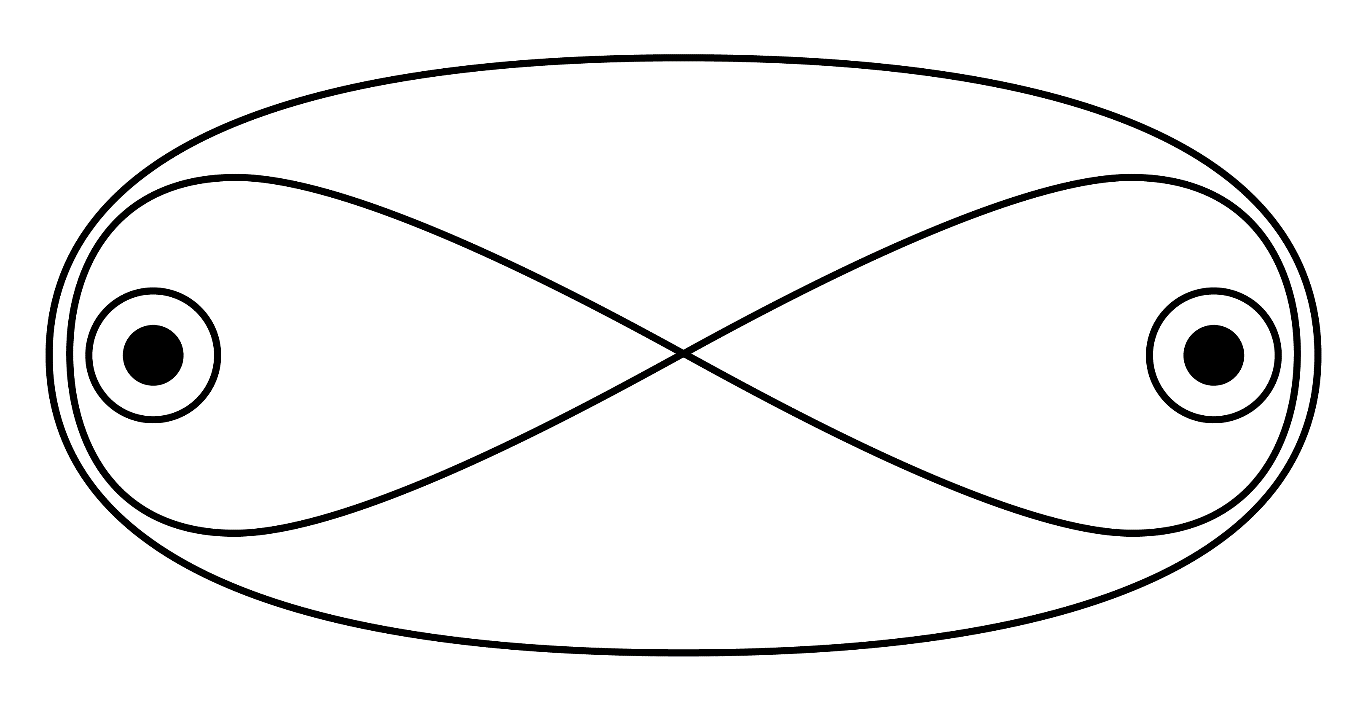 Chandrasekhar PRSLA421:227 (1989); Assumpção+ PRD98: 064036 (2018)
Bernard + PRD100: 044002 (2019)
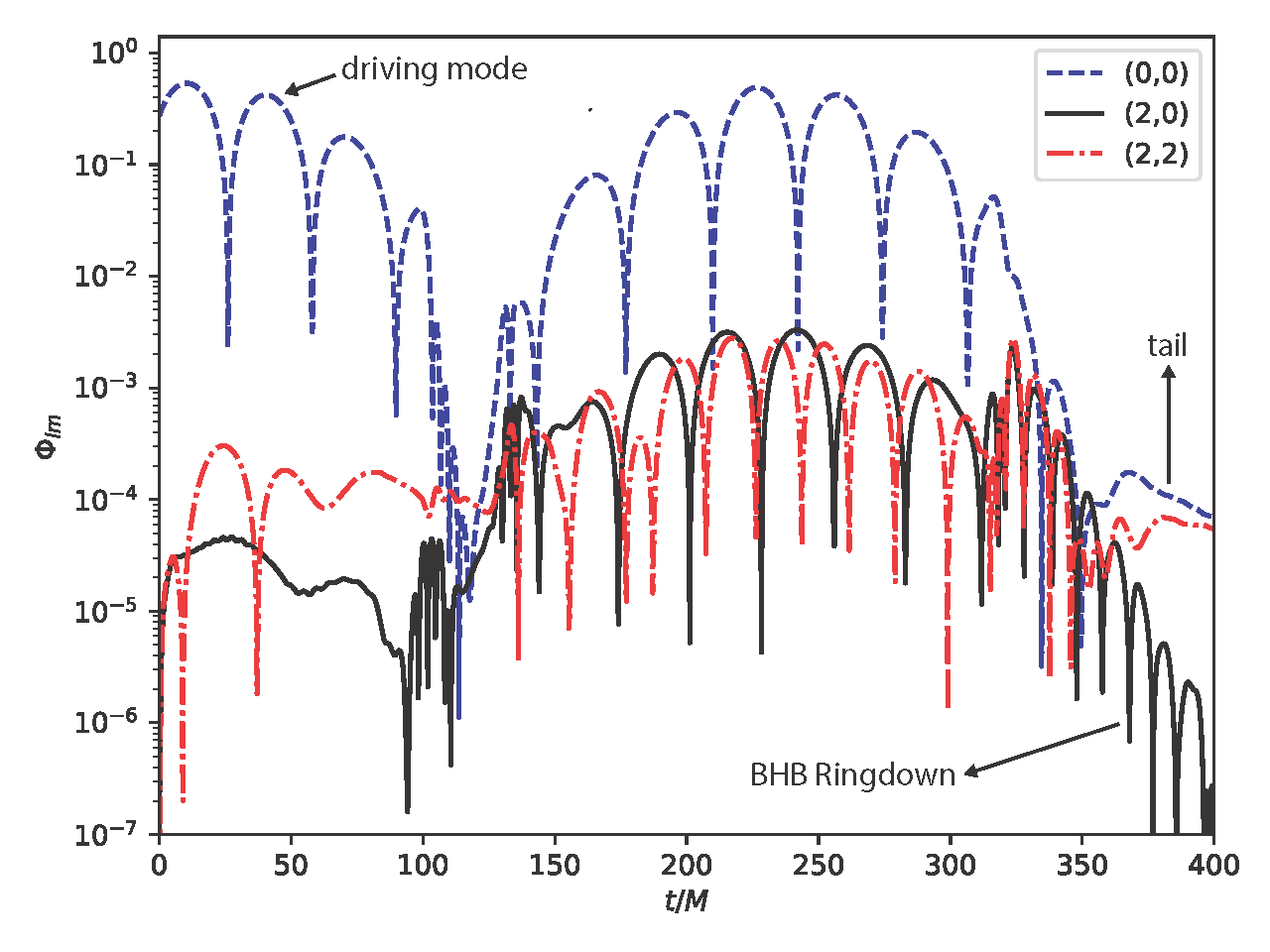 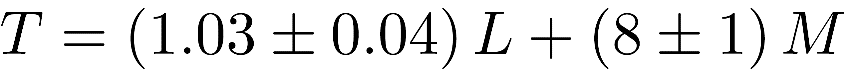 Global BHB modes may be resonantly excited?
Bernard + PRD100: 044002 (2019)
Environments
Different situations in which BHs interact with light field as an environment
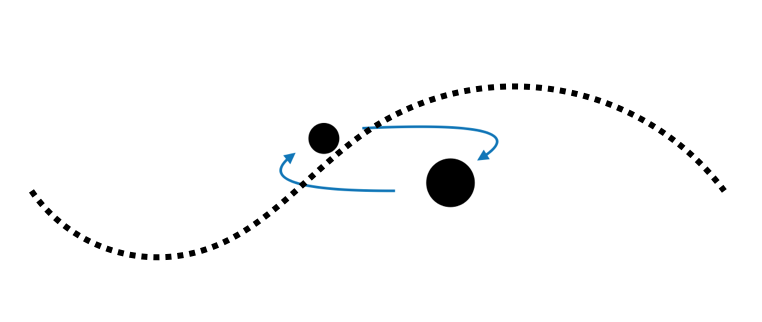 BH in dark matter halo
accretion of BS by BH?
Details of process, timescales?
Isolated BH or binary BH in scalar field environment:
Backreaction?
[Speaker Notes: Superradiance is one of the typical example of BH as particle detectors. But, we can imagine other situations in which BH can becomes particle detector, and we need to deeply understand these situations.]
Gravitational molecule
Accreting large BS into BH
Cardoso + PRD 106 (2022) 12, L121302
Ikeda + PRD 103 (2021) 2, 024020
Gravitational molecule
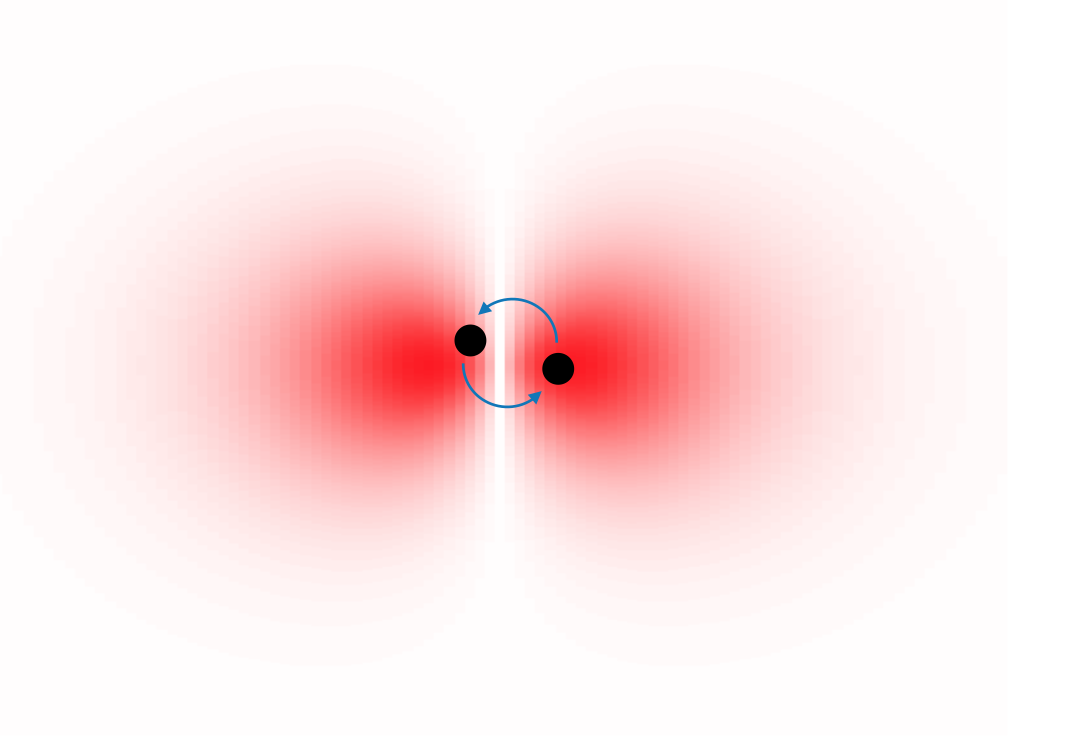 Gravitational atom
Gravitational molecule
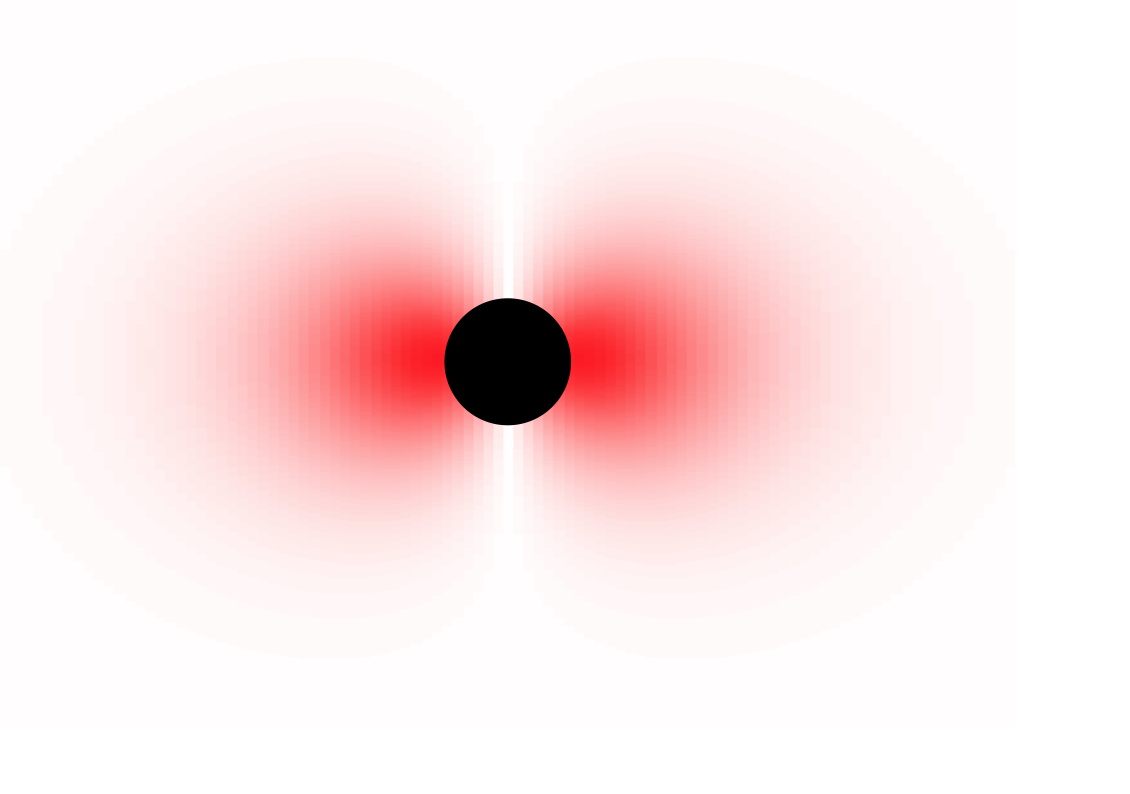 Hydrogen atom
Di-hydrogen molecule
spectrum of molecule
Typical length scale
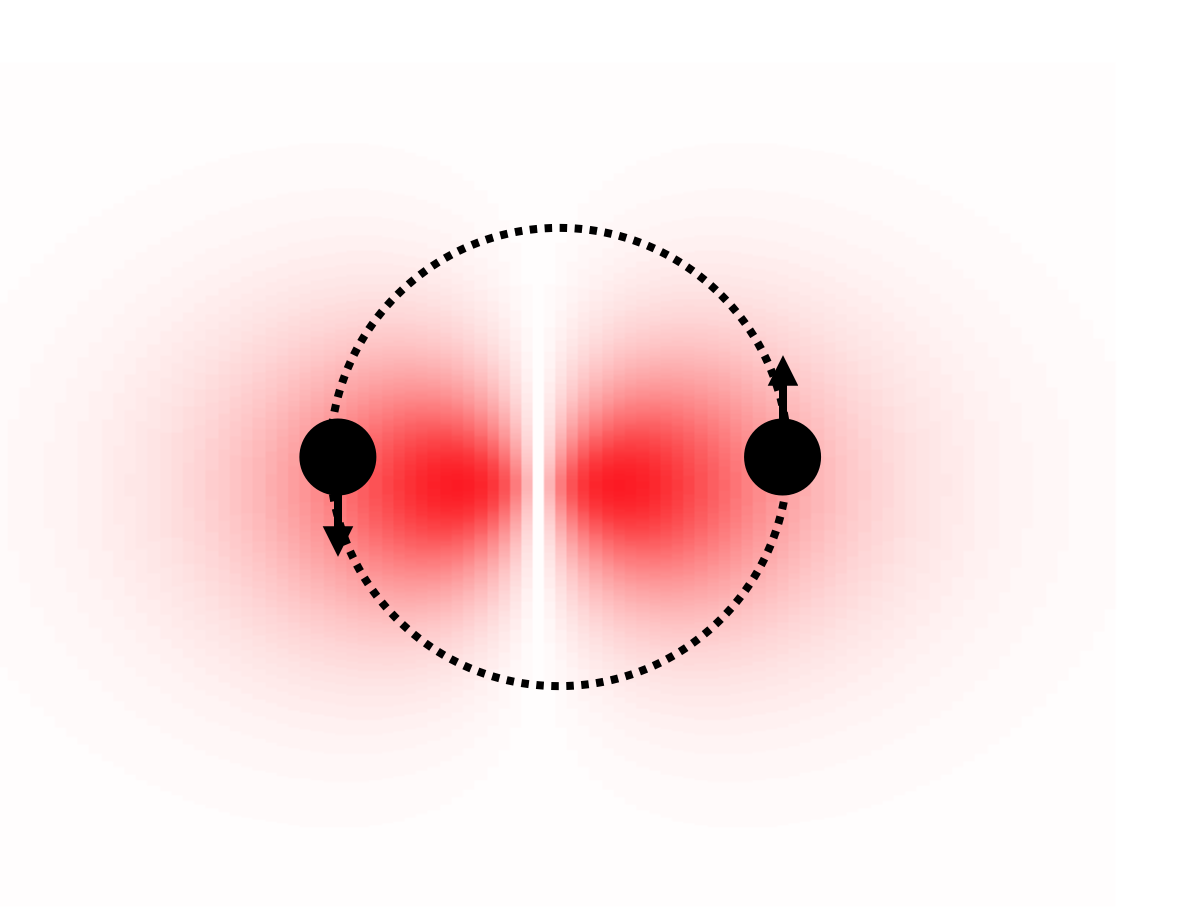 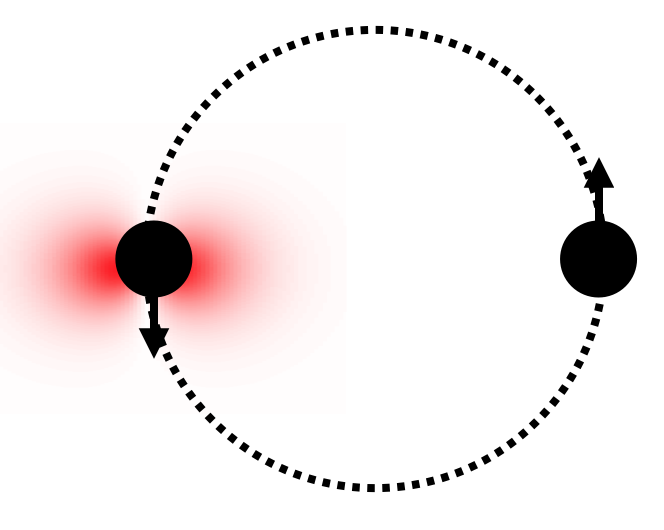 gravitational atom around individual BH
gravitational molecule around BH binary
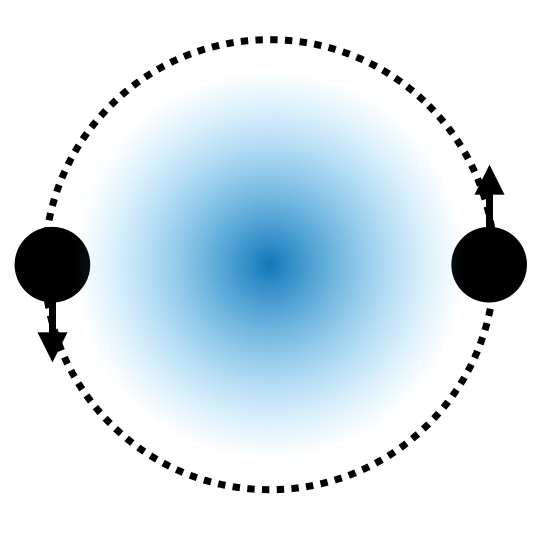 Simulation 1 : Gaussian initial data
Ikeda + PRD 103 (2021) 2, 024020
Simulation 1
Scalar field
Energy density
Gravitational atom around individual BHs
Ikeda + PRD 103 (2021) 2, 024020
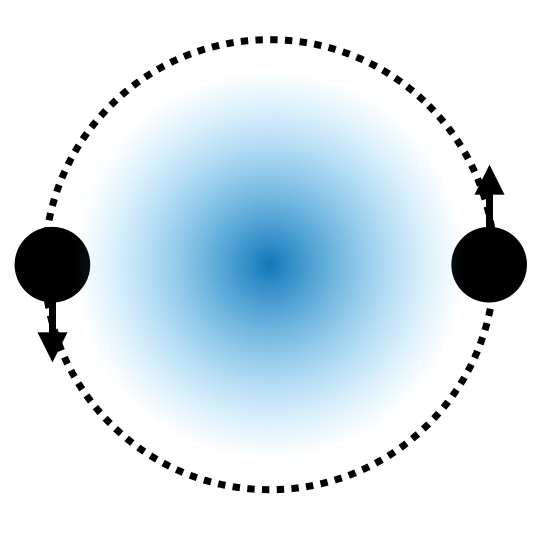 Simulation 2 : Gaussian initial data
Ikeda + PRD 103 (2021) 2, 024020
Simulation 2
Scalar field
Energy density
“Monopole” gravitational molecule around BH binary
We checked the spectrum is similar to Di-hyrogen molecule